Отгадай выделенное слово:1. «Отец истории»
1. «Отец истории».2. Первый стратег Афин с 443 г. до н. э.
2. Первый стратег Афин с 443 г. до н. э.  3. Народ в Греции.
3. Народ в Греции.4. Главная площадь Афин.
4. Главная площадь Афин.5. Постройка для декораций в греческом театре.
5. Постройка для декораций в греческом театре.6. Человек, умеющий убеждать.
6. Человек, умеющий убеждать.7. Греки называют свою страну...
7. Греки называют свою страну...8. Самая главная должность в Афинах.
8. Самая главная должность в Афинах.9. Богиня войны в Греции.
9. Богиня войны в Греции.10. Имя жены Перикла.
9. Богиня войны в Греции.10. Жена Перикла.
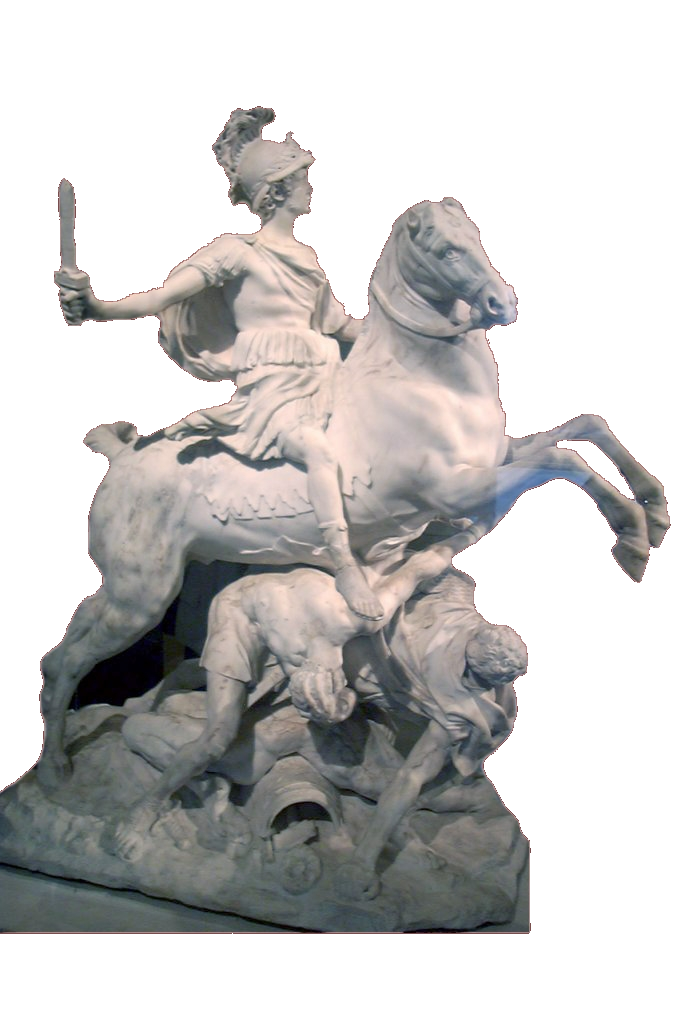 Тема урока:


Города Эллады подчиняются Македонии.
Цель урока:
Выяснить причины поражения Греции в борьбе с Македонией за свою независимость
План урока:
1. Упадок Греции в IV веке до н. э.
2. Усиление Македонии при царе Филиппе II.
3. Потеря Грецией независимости.
4. Приход к власти Александра.
Задание на урок:
Докажите,
 что Македония к началу IV века была более сильным государством, чем Греция
1. Упадок Греции в IV веке до н.э. Междоусобные войны.
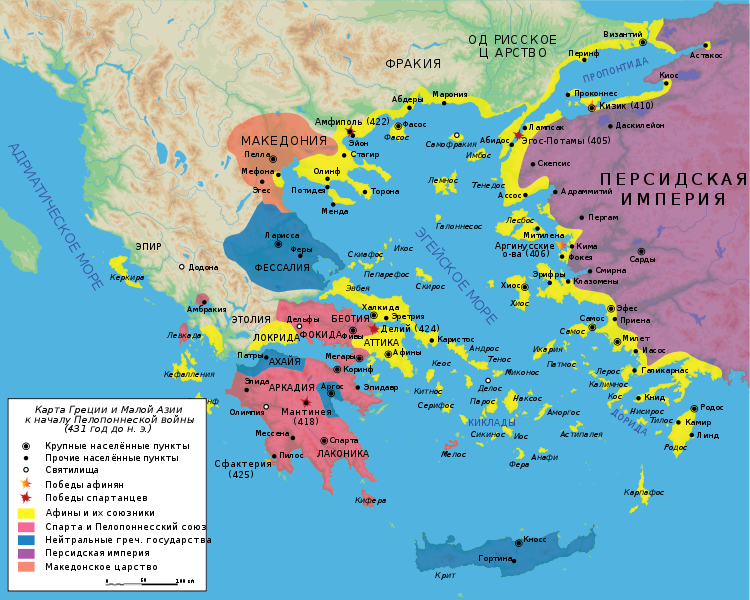 Последствия междоусобных войн в Греции:
1) упадок хозяйства (гибель оливковых рощ и виноградников);
     2) разорение крестьян и ремесленников;
     3) обострение борьбы между богатыми и бедными.
Вывод: 
Греция была истощена междоусобными войнами.
Где находилось Македонское царство?
Как называлась его столица?
2. Усиление Македонии при царе Филиппе.
Создал мощную армию
Создал золотой запас страны
Приказал построить большие военные корабли
Расширил торговлю с другими государствами
Македонская фаланга и конница
3. Потеря Грецией независимости. Отношение греческого общества к угрозе македонского завоевания.
338 г. 
 Херонея
Битва при Херонее
Отметьте на контурной карте год и место сражения.
3. Подчинение греческих полисов Филиппу II.
4. Гибель Филиппа. Приход к власти Александра.
Умный Филипп не объявил
себя царём , он
добился, что побеждённые
греки поклялись ему в
верности, признали его своим
военным предводителем.
Немедленно началась
подготовка похода на персов.
После загадочной гибели
Филиппа новым царём был провозглашён Александр.
Александр Македонский решил продолжить дело своего отца и возглавить поход в Азию.
на о. Крит
Македония  расположена:
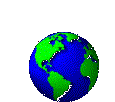 на севере Балканского полуострова
на севере полуострова Малая Азия
Демосфен
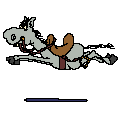 Спасение Эллады в добровольном подчинении Филиппу видел:
Аристотель
Исократ
443 г. до н. э.
Битва при Херонее 
произошла в:
338 г. до н. э.
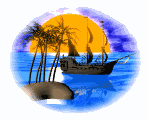 480 г. до н. э.
построении войск фалангой
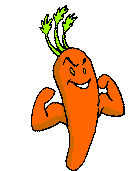 В 4 в. сила македонской армии заключалась в:
применении оружия из железа
колесницах
потеря Грецией независимости
Каковы последствия битвы при Херонее?
распад Македонского царства
всё осталось без изменений
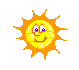 Молодцы, спасибо за урок!
Афинский оратор Демосфен.